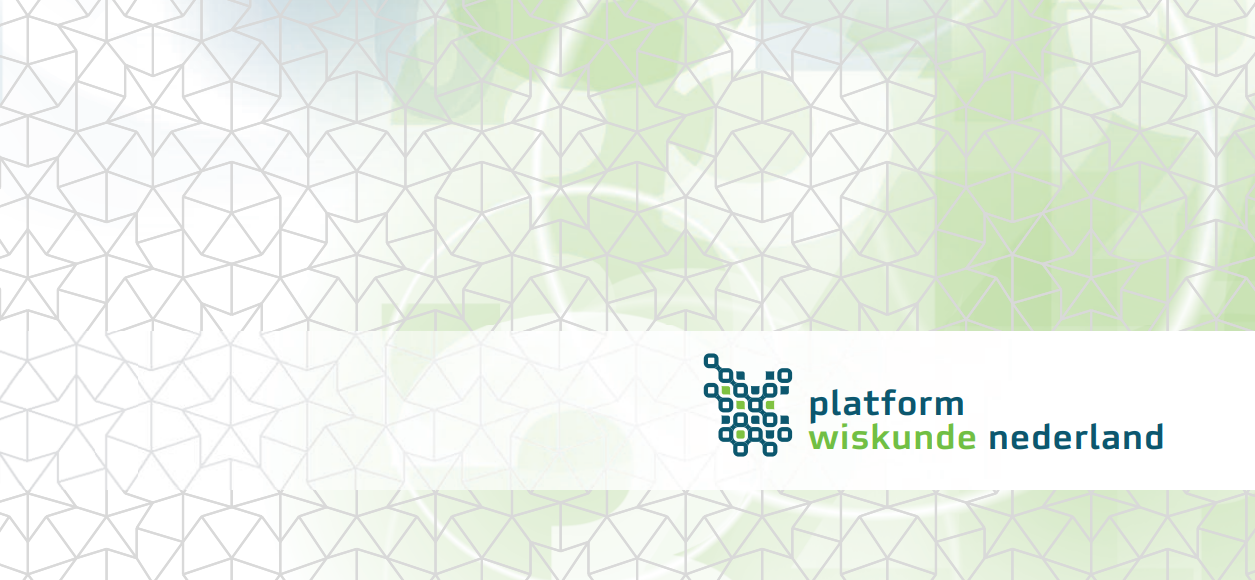 Nicos Starreveld
Communication and outreach officer
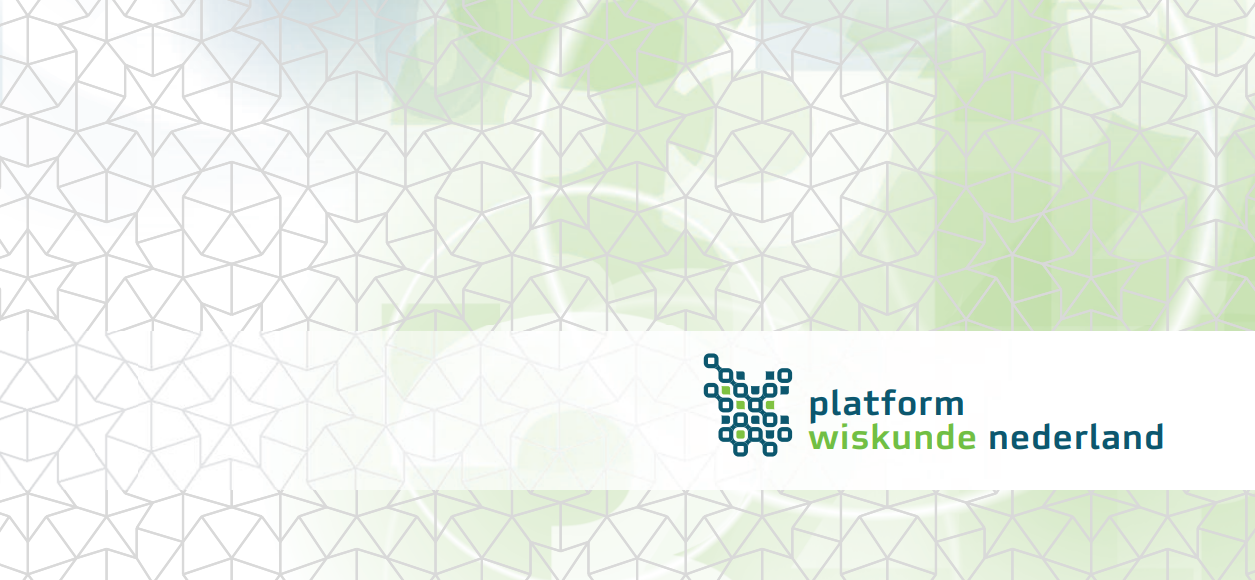 2014 - 2018 Research at the UvA in probability theory, operation research, random graphs.
2018 – 2024 Teacher in the bachelor of mathematics of the UvA.
2018 – 2024 Coordinator of science Communication at NETWORKS.
Sept -…  Communication and Outreach at Platform Wiskunde Nederland
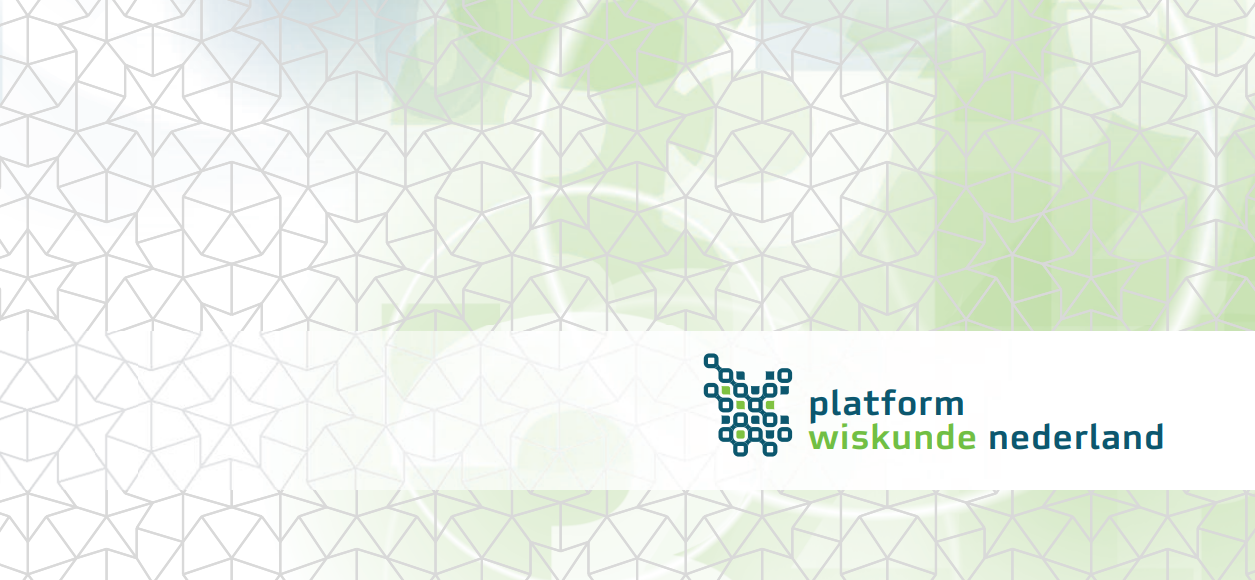 A central institution within Dutch Mathematics so that all relevant matters can be managed effectively.
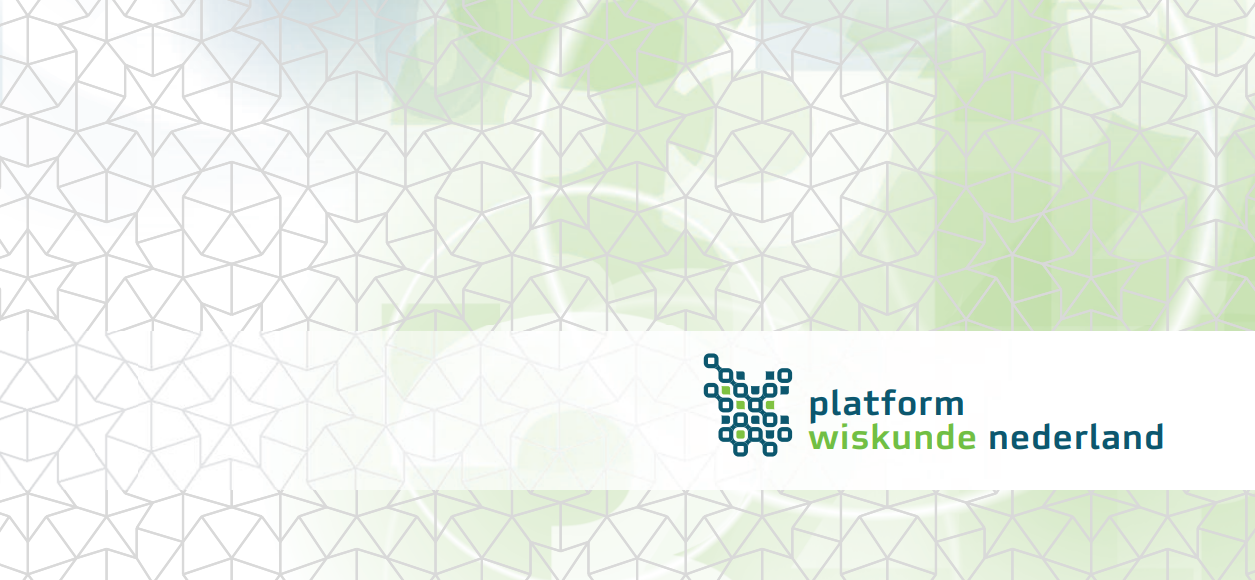 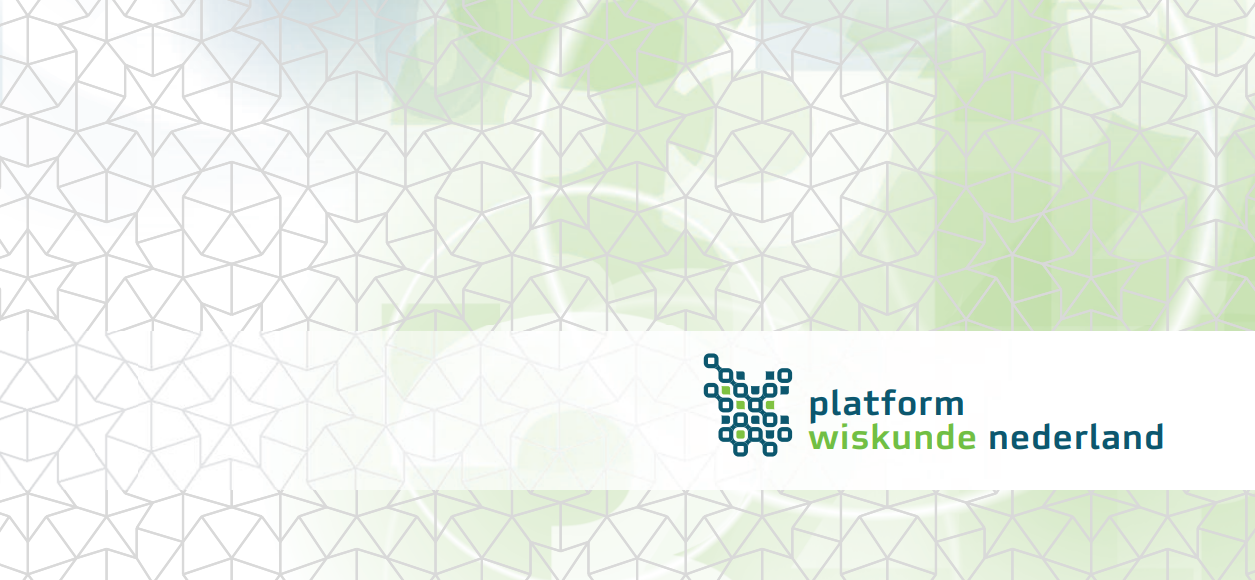 Goal is to strengthen the 
financial,
administrative,
scientific and
public 
position of mathematics research and mathematics education in the Netherlands.
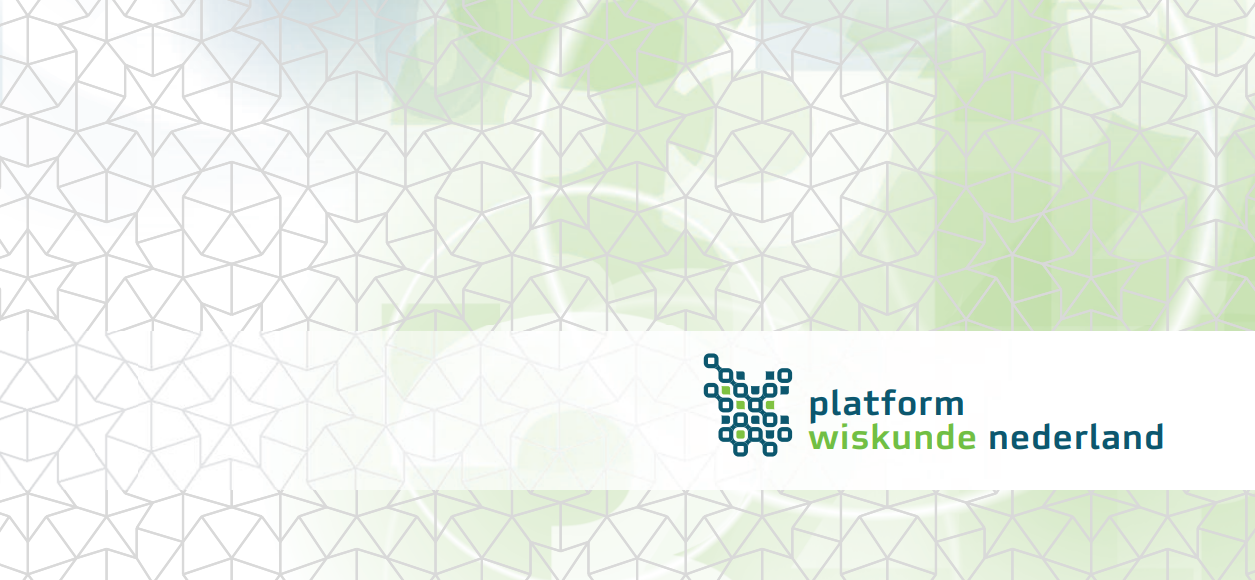 Five committees
 research 
 education
 innovation 
 publications
 publicity
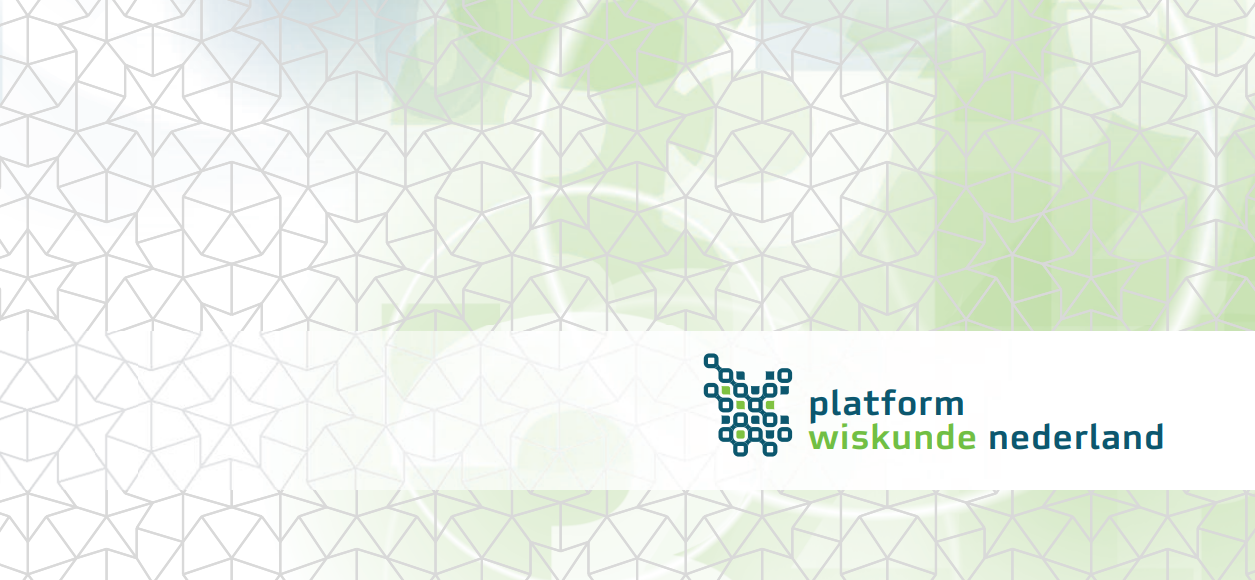 Participates actively in policy making.
Finances initiatives that support Dutch mathematics.
Initiates collaborations with industry and society.
Advertises mathematics to the public and the press. 
Supports community building.
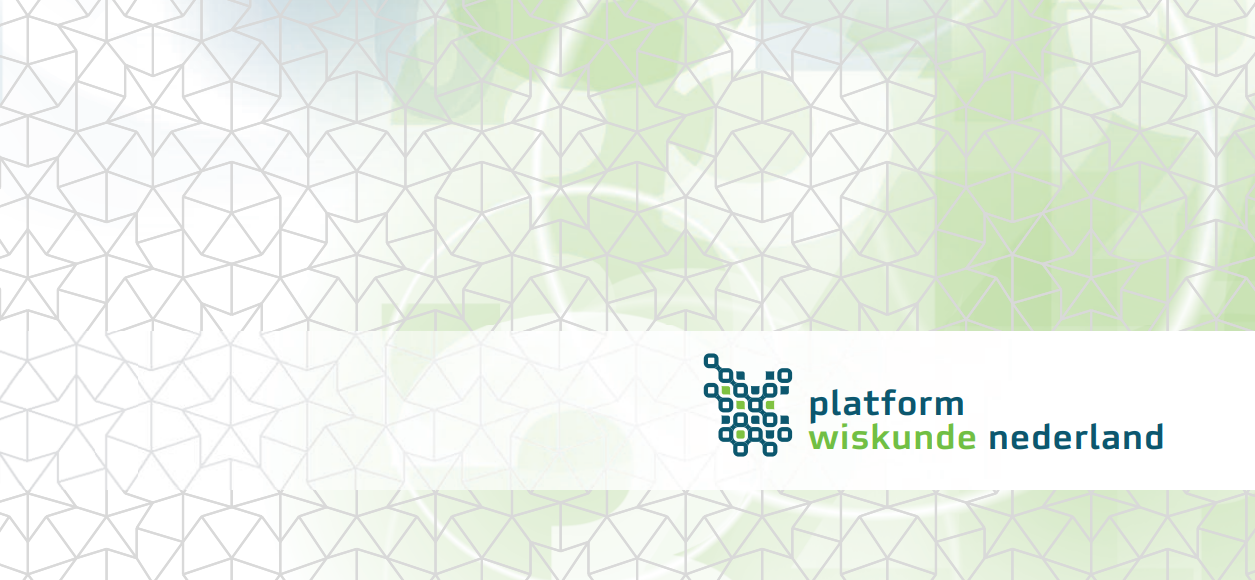 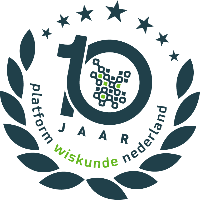 PWN website
www.platformwiskunde.nl
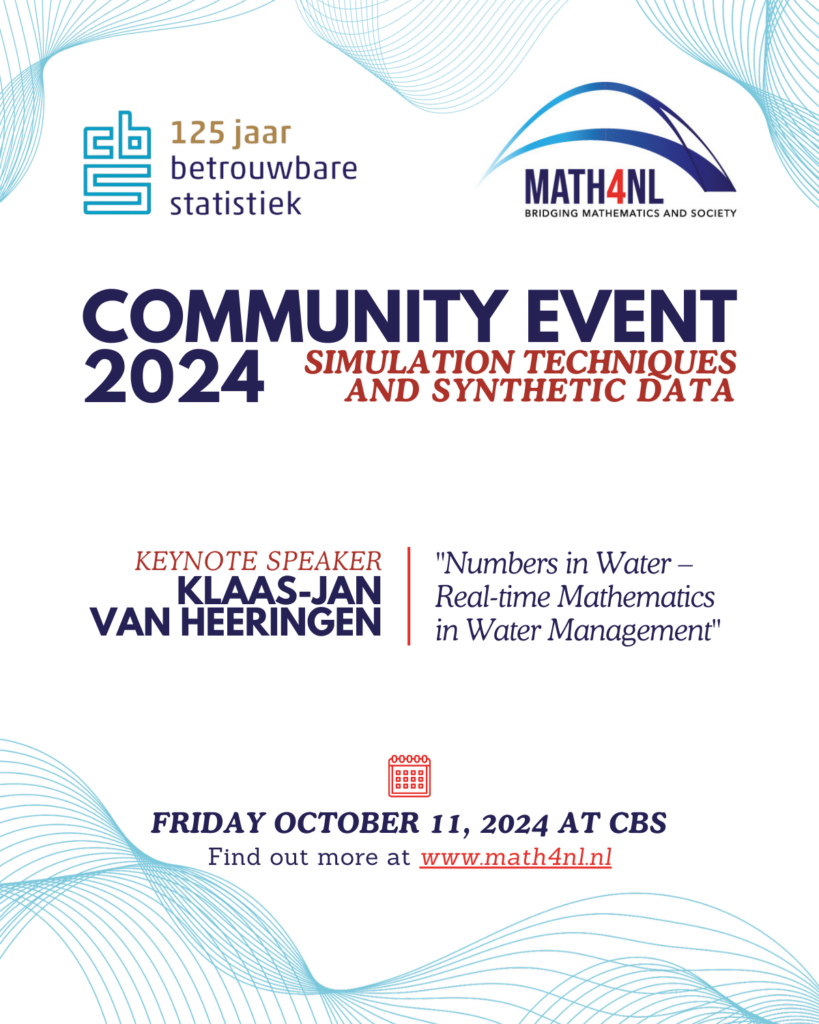 PWN newsletter
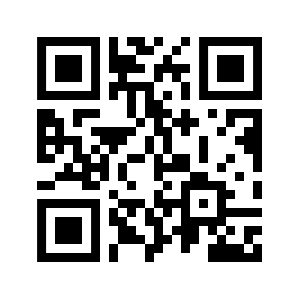 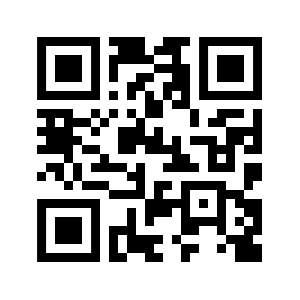 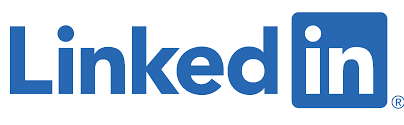 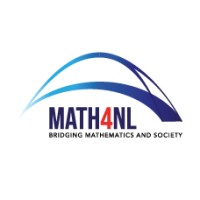 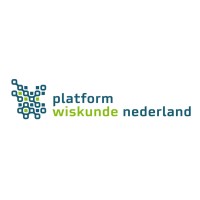 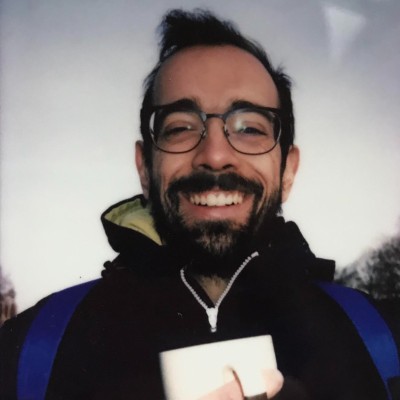